PRUEBA DE TRANSICIÓN MATEMÁTICA
Proceso de admisión 2021
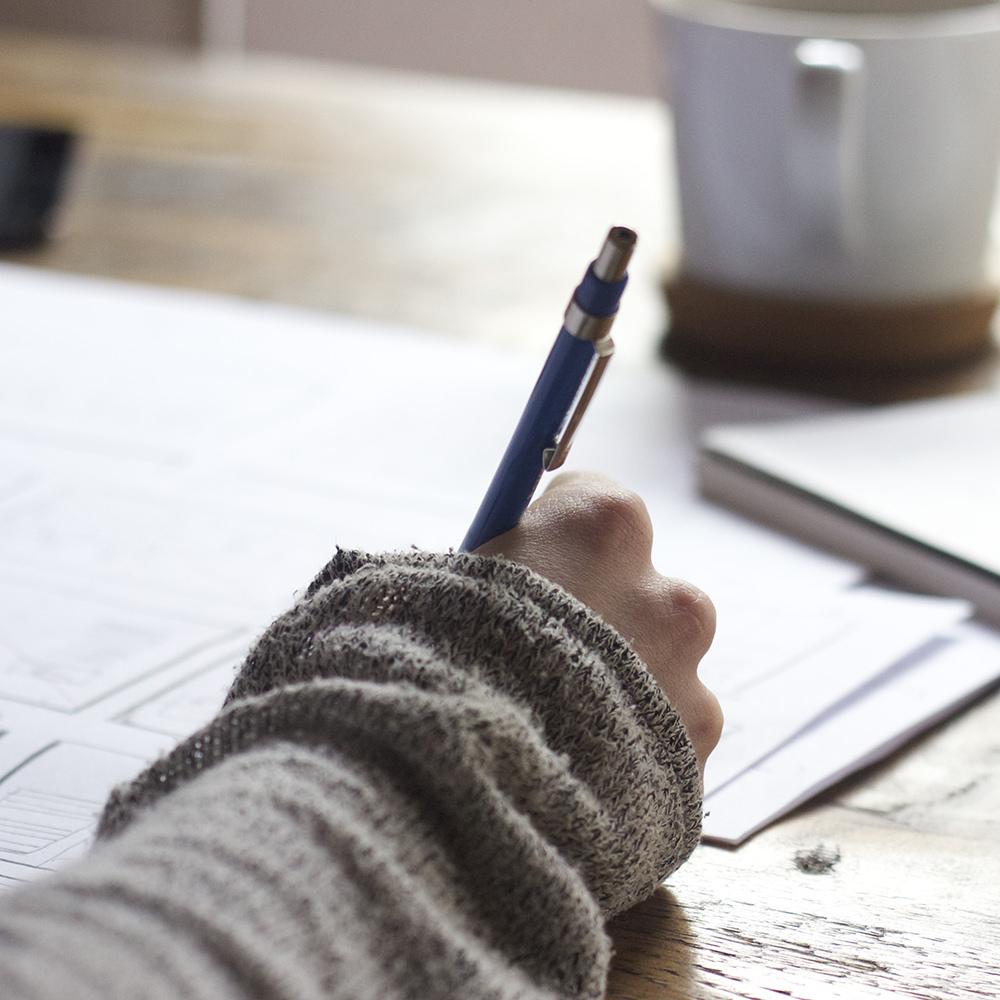 2
Presentación
Esta nueva prueba de acceso reemplaza a la prueba de selección universitaria (PSU) y busca transitar  a la medición de competencias matemáticas, esenciales para un buen desempeño universitario.
3
Se denomina de transición ya que este cambio de prueba de admisión universitaria se realizará de manera gradual, durante este año 2020 y el 2021. 
En el 2022, se aplicará  una nueva prueba de admisión universitaria, que medirá netamente competencias matemáticas.
4
¿Qué son las competencias matemáticas?
“La competencia matemática se refiere a la capacidad de los individuos para formular, emplear e interpretar la matemática en distintos contextos”(Agencia calidad de la educación, 2013)
En otras palabras, se refiere a la capacidad de razonar matemáticamente, utilizar conceptos, propiedades e información matemática para comprender y describir relaciones del entorno.
Cambio de PSU a Prueba de transición
5
Esta nueva prueba, en Matemática :

Reduce el temario, eliminando aproximadamente un 30% del contenido que se evaluaba en la PSU.

Reduce la cantidad de preguntas, de 80 a 65. 

Incorpora medición de competencias y no solo de conocimiento.
6
Incorporación de habilidades a evaluar
Además de las habilidades que se evaluaban en la PSU, que corresponden a:
  
Comprender
Aplicar
Analizar, sintetizar y evaluar

Se incorporan habilidades que se trabajan durante el ciclo escolar, estas son: 

Representar
Resolver problemas 
Argumentar
Modelar
13 de las 65 preguntas están destinadas a evaluar estas habilidades
7
HABILIDADES A EVALUAR:
8
Se incorporan:
9
Temario:
Este temario fue ajustado por el MINEDUC este año 2020, en el marco de la emergencia sanitaria. Abarcando en forma general las siguientes unidades temáticas:
10
11
12
13
Cantidad de preguntas
Consta de 65 preguntas en total, de las cuales 60 serán consideradas para el calculo de puntaje y 5 de carácter experimental. 

Que sea de carácter experimental significa que estas preguntas no serán consideradas en el puntaje, ya que son utilizadas para el mejoramiento de la prueba.
Tiempo de duración: 2 horas y 20 minutos
14
Sitios de apoyo
Con el fin de prepárate para la prueba de admisión, es recomendable que destines un poco de tu tiempo a esto. Para ello adjuntamos unos link que pueden ayudarte a estudiar.
Demre:
https://demre.cl/
https://demre.cl/publicaciones/2021/2021-20-04-demre-temario-matematica
En esta encontraras información oficial de fechas, temarios y modelos de años anteriores.
Aprendo en línea: https://curriculumnacional.mineduc.cl/estudiante/621/w3-article-139399.html
En esta encontraras material, como modelos de PSU de años anteriores, videos y algunos vínculos a otras páginas, como PUNTAJE NACIONAL, que abordan distintos ejes temáticos.
15
Preuniversitarios como CPECH y Pedro de Valdivia, tendrán disponible  gratuitamente material de apoyo. 

Para acceder al preuniversitario PDV deberás inscribirte desde el 4 de Mayo hasta el 1 de Junio. Si te inscribes en ese periodo podrás acceder a su material online durante todo el año. 

Mientras que CPECH desde el 4 de Mayo ha ofrecido liberar temporalmente material de estudio y evaluación. 

Para mayor información visita la siguiente página:
https://curriculumnacional.mineduc.cl/estudiante/621/w3-propertyvalue-187720.html
16
El objetivo de este documento es orientar y ayudar en tu proceso de admisión universitaria.
Si tienes dudas, consultas respecto a esta prueba puedes enviar un correo a camila.espinoza@liceonsmariainmaculada.cl